CDR
Team 24

“Remote Chess”




March 21, 2018
Team Introduction
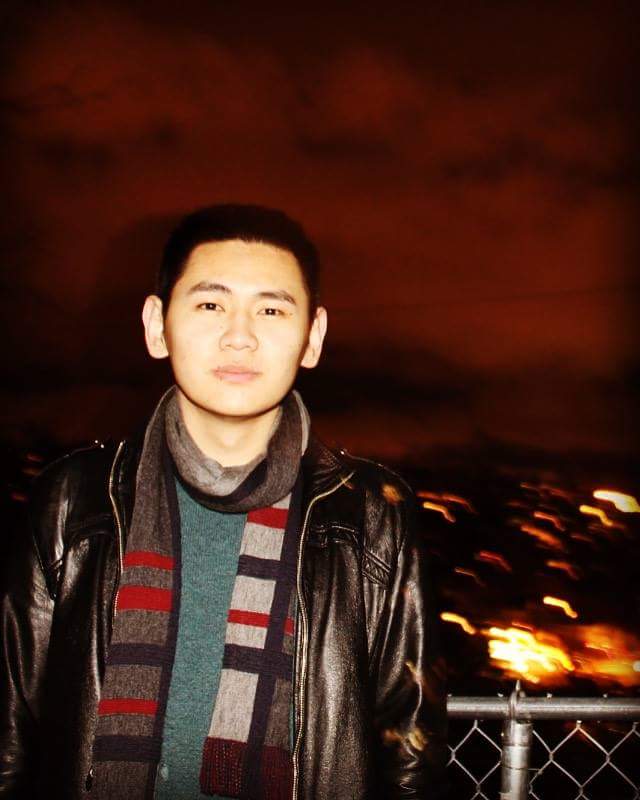 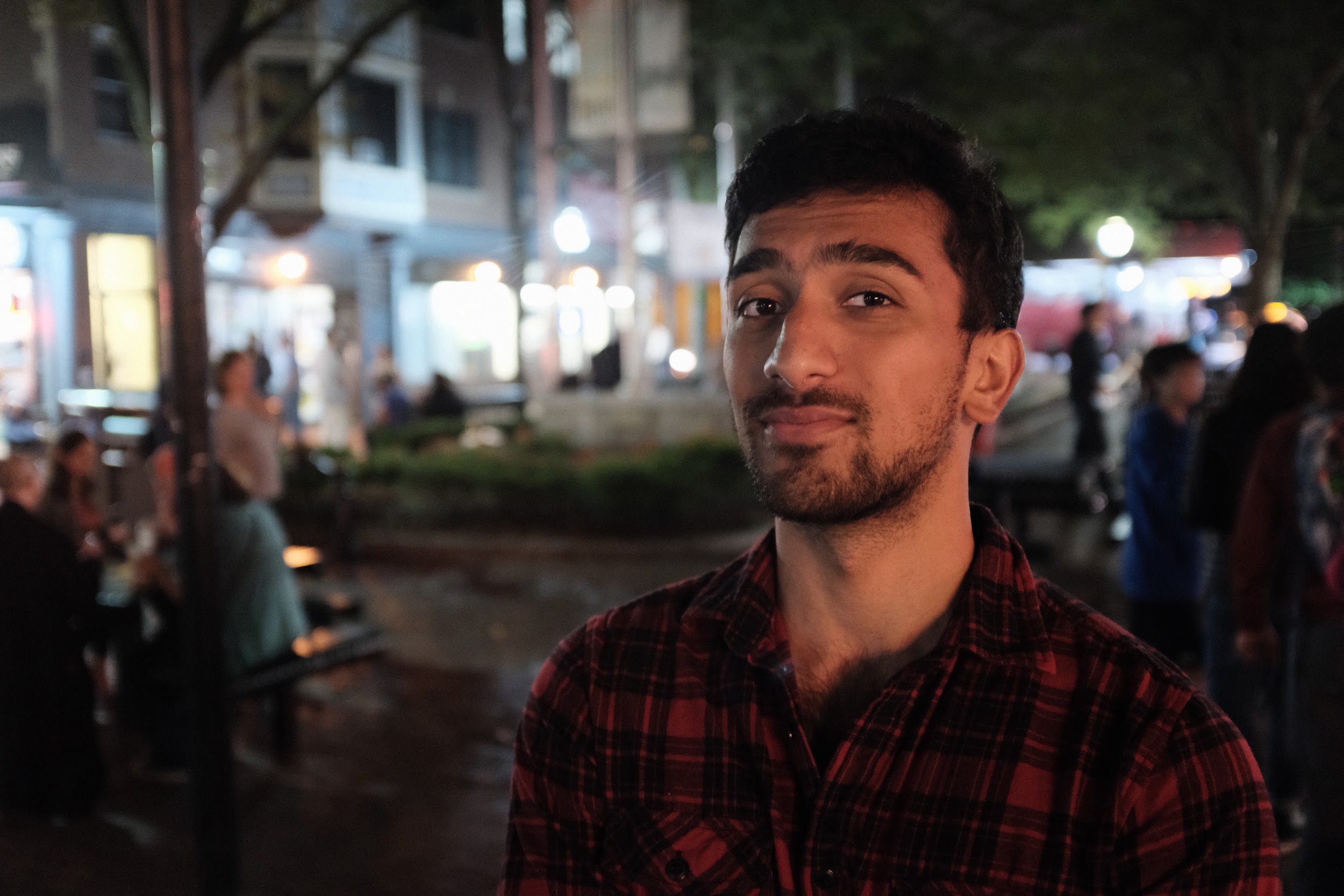 Battsooj Bayarsaikhan
Shashwat Patel
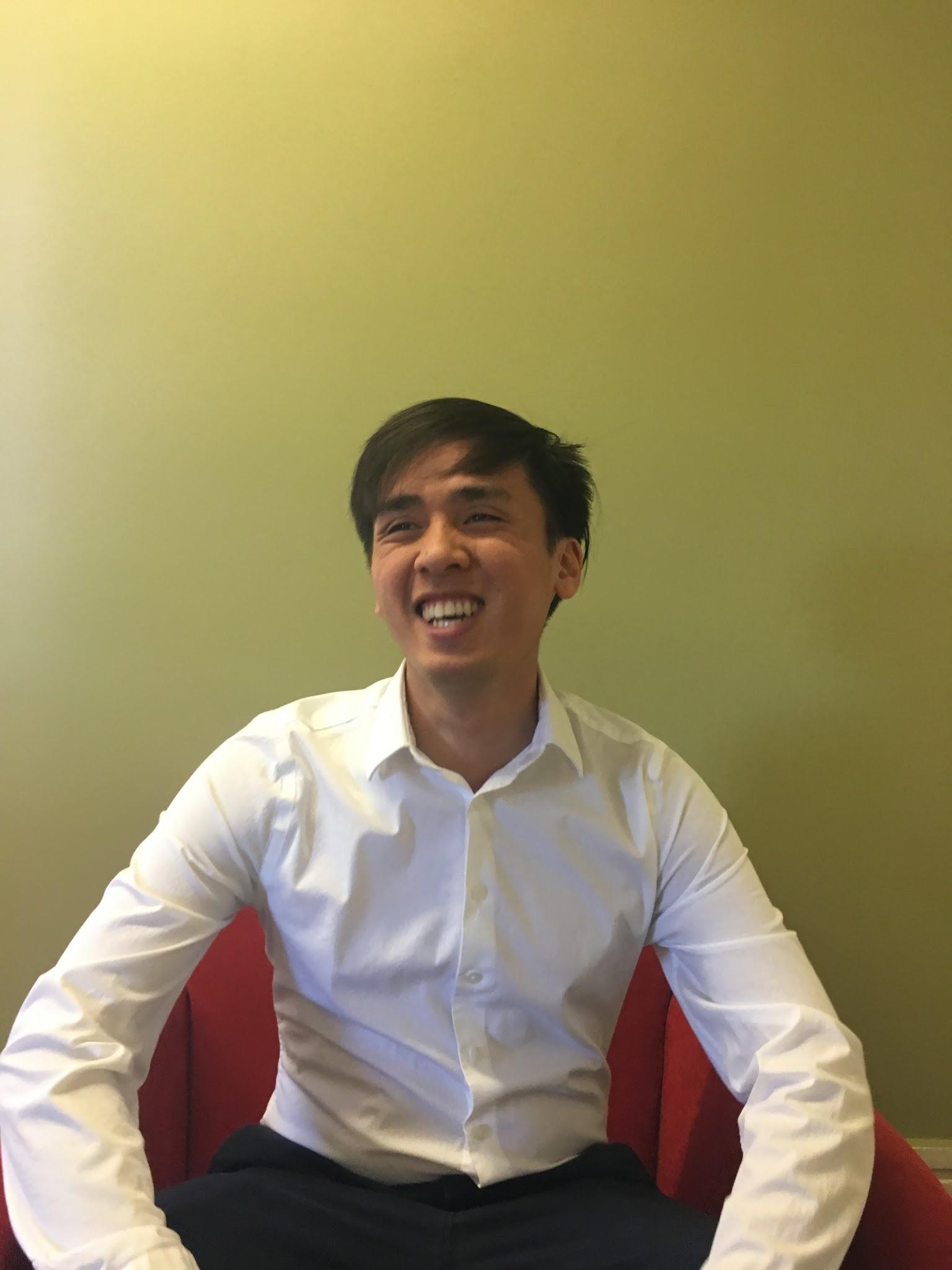 David Nguyen
Content
Project Overview
System Specifications
Proposed CDR Deliverables
Block Diagram
Demo
CDR Deliverables
Project Timeline/Gantt Chart
System Specifications
An ideal system/solution must possess the following characteristics:

Detect every move/changes on the board accurately
Identify different types of pieces 
Verify eligibility of recorded move
Indicate illegal moves
Fast response time (<2s)
Standard sized (5cm-6cm squares) (3.75in king height)
Reflect opponent’s move clearly
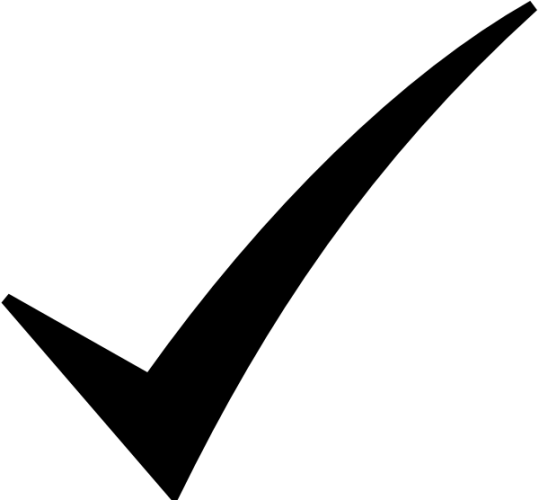 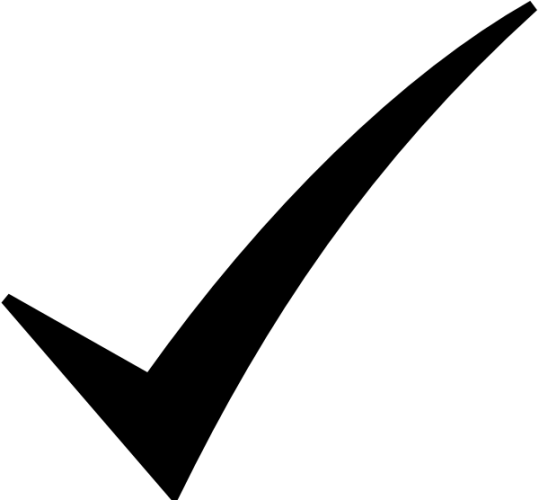 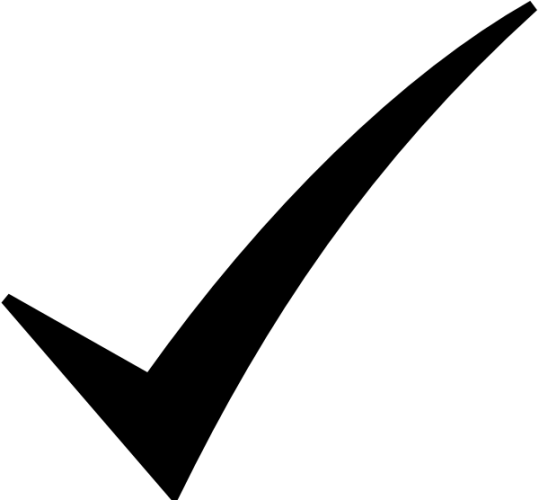 MDR Recap
Read only 1 piece
Some Readers not working
Basic Bluetooth to Server Connectivity
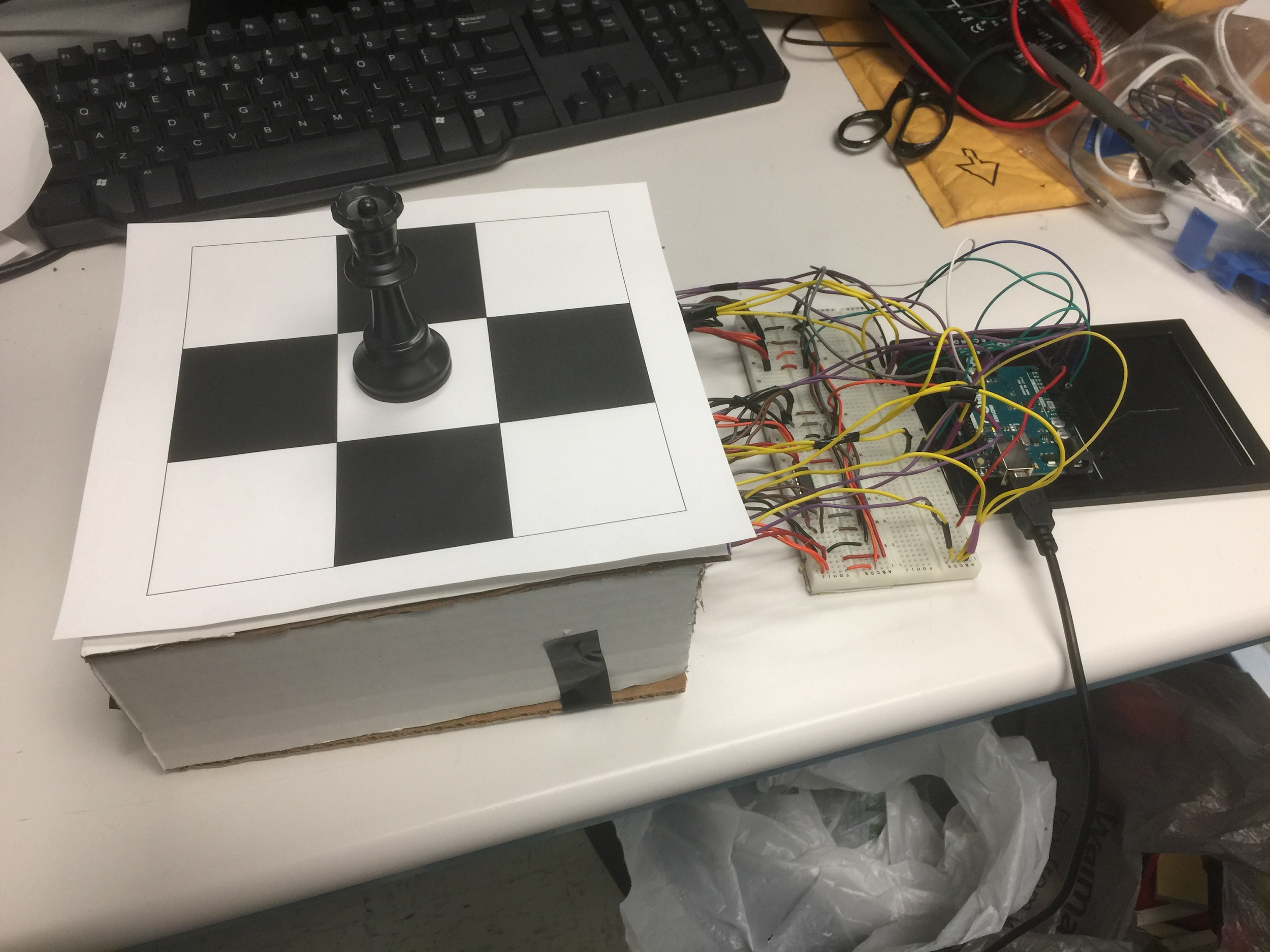 Frame
Copper Cladded FR4
Sturdy
Lightweight
RF Shield
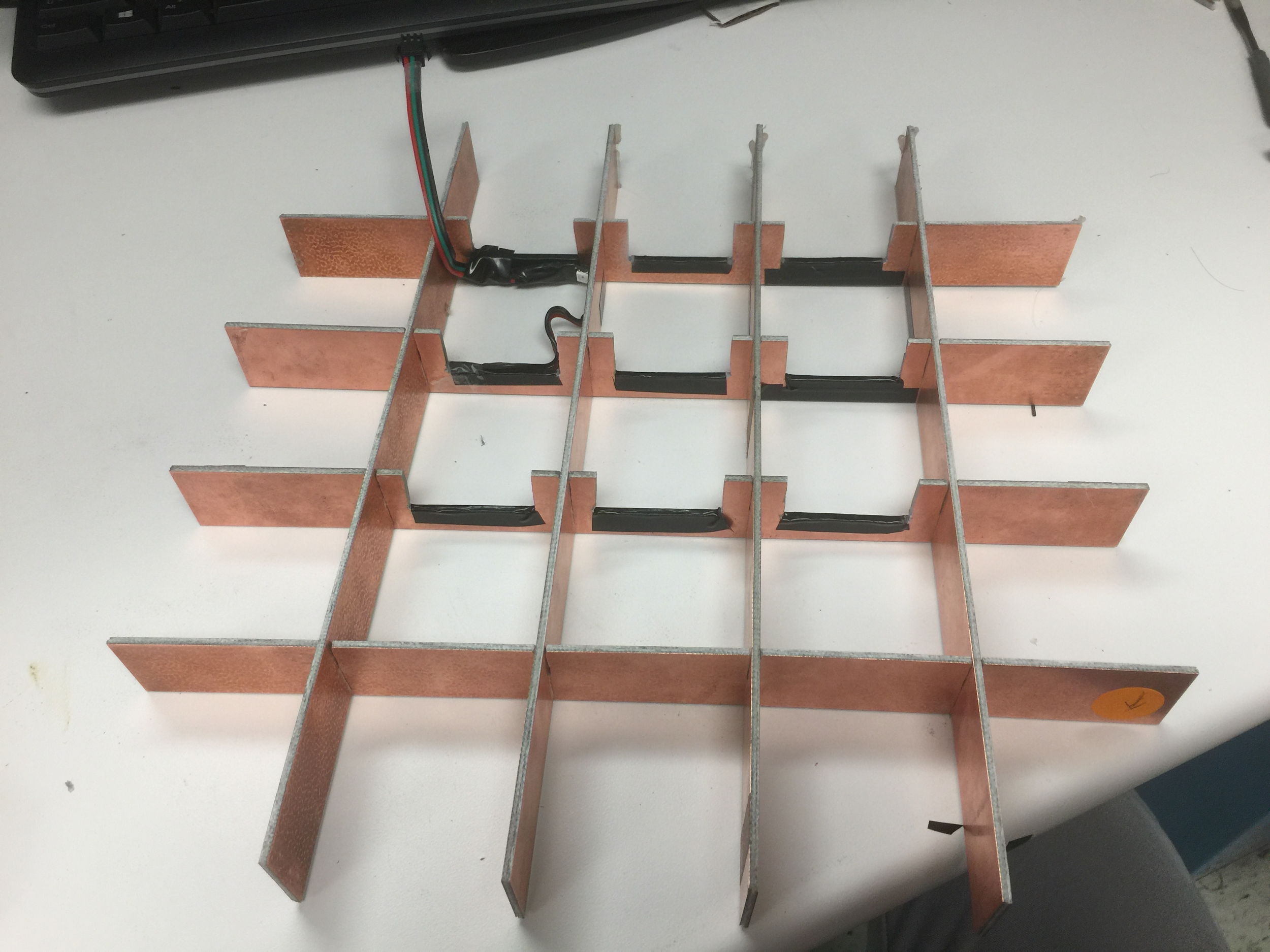 Unit Cell
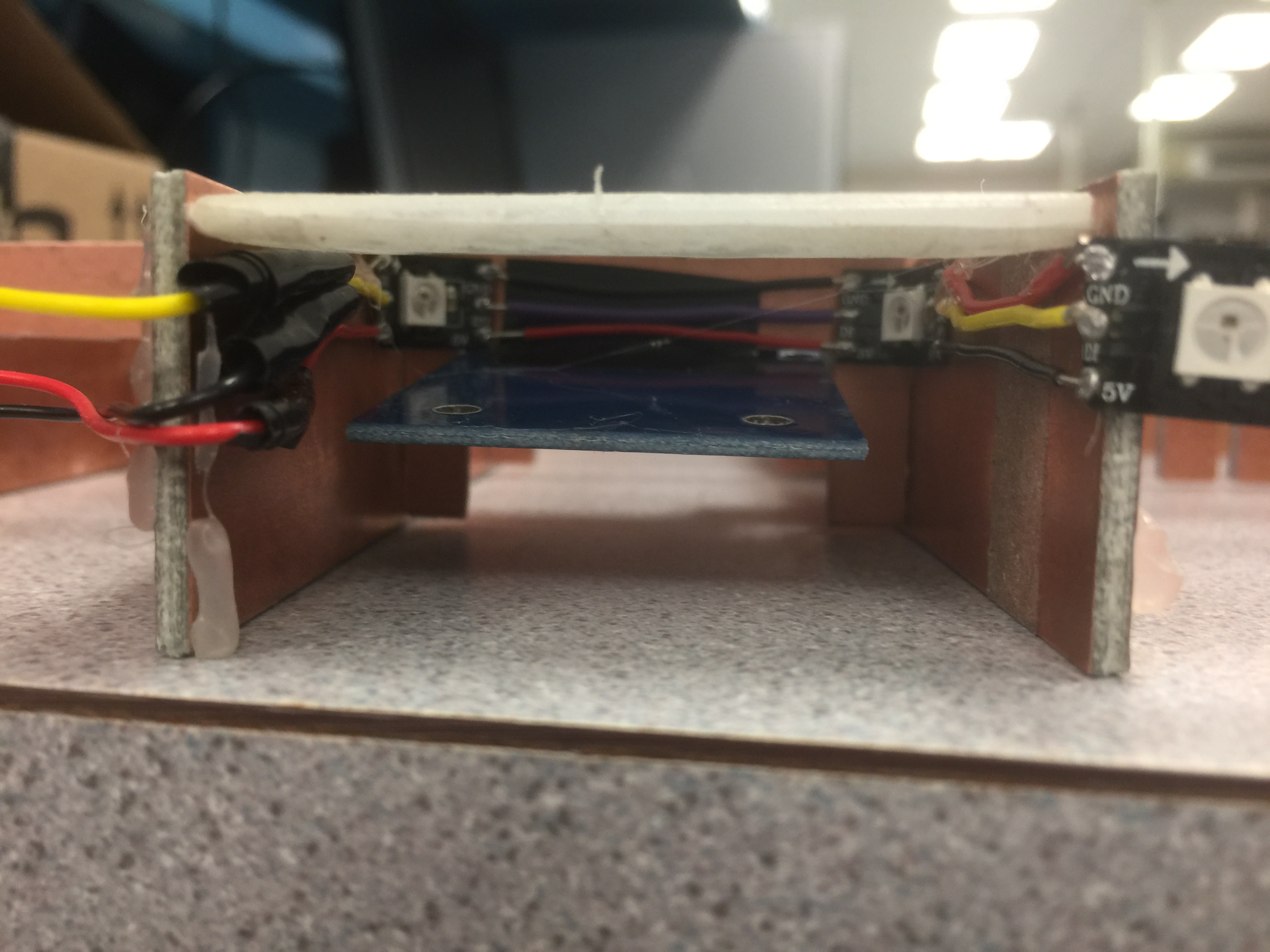 Reader Range Test
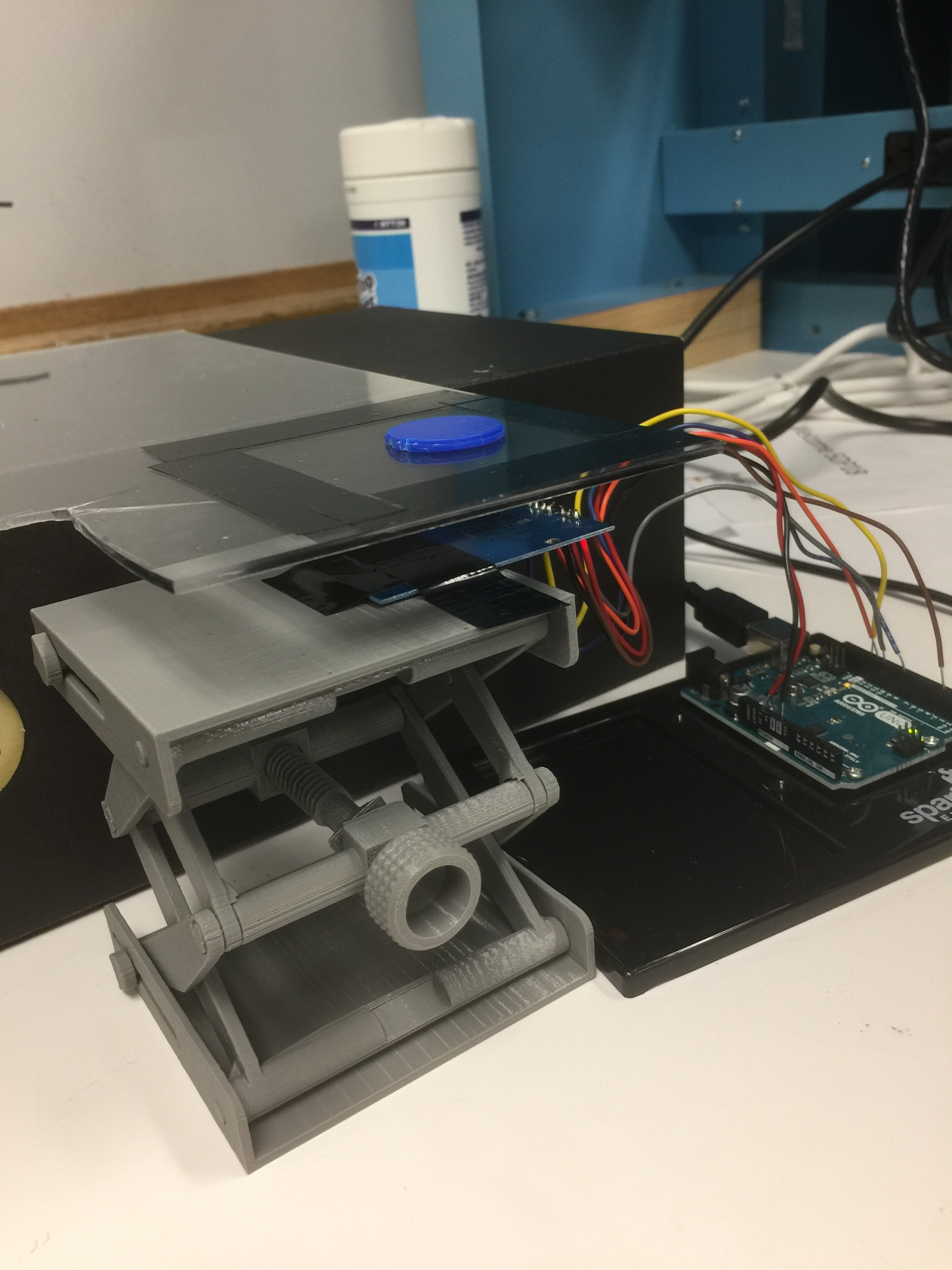 Distance between reader and chess surface

6 Gain Settings
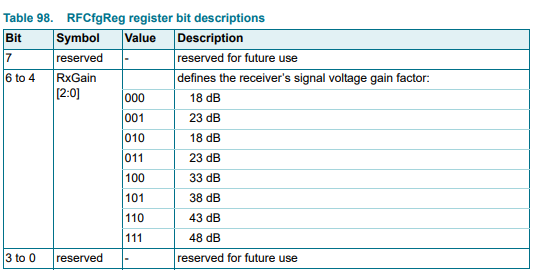 Read Range at 1cm
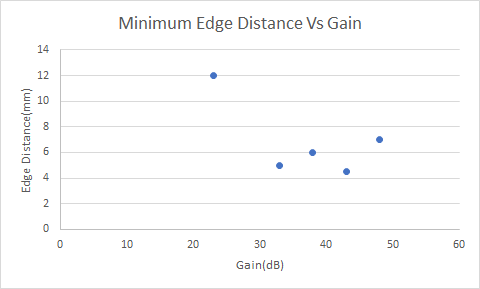 Android App and Server
Merged Bluetooth App and Server Connection App
Included more transferrable functionality for FDR
 - Multiple Client connection to Server
 - Addition of Incorrect Move Check by player
 - Additional Feature Inclusion Game Clock
Detailed Game Progression
1.Players begin by connecting to chessboard and server through SmartChess Android App
 2.Microcontroller Checks for Correct Piece Positioning upon setup
 3.Players Choose White or Black
 4.Timers will begin upon either sides first move(Working on this feature)
 5.A button will be used to stop the timer and begin reading through RFIDs for changes on the board
 6.After finding changes to the board it is sent to the Google Cloud Server, recorded, and sent to Client 2
7. Steps repeated until Game Over
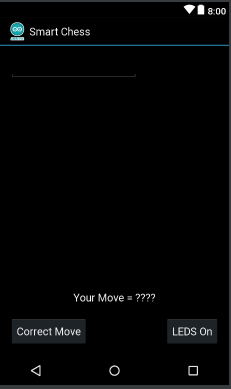 Project Timeline
Questions